2024 Delaware Bankers Association Trust ConferenceTrust Act 24 & MoreJocelyn BorowskyDuane Morris LLPGreg WeinigConnolly Gallagher LLP
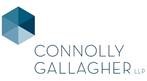 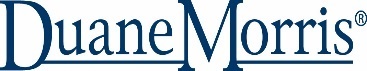 Statutory Update – Trust Act 2024
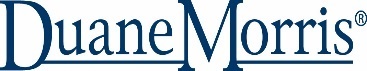 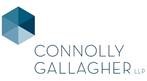 Letters of Wishes

Beneficiary Well-Being

Designated Representatives and Virtual Representation

TOD Security Registration (enhancing ability to transmit assets via non-probate means)
Four Themes this Year:
Letters of  Wishes(new subsection (g) of Section 3301 and new subsection (c) of Section 3315)
A fiduciary can consider letters of wishes if 3 conditions are met:
[1] LOW has been delivered to a trustee of the trust by or on behalf of the trustor; 
[2] LOW reflects the trustor’s intent as of the date of execution of the governing instrument; and 
[3] LOW is not inconsistent with any provision of the governing instrument
Note that LOW can be considered regardless of whether trust is ambiguous.
No fiduciary duty to consider LOW.
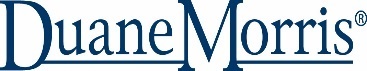 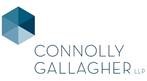 Letter of  Wishes – Intent of  Trustor
LOW must reflect trustor’s intent as of creation of trust.
LOW may be written at any time.
Trustor’s intent may be reflected in facts and circumstances known to the trustor or not known to or anticipated by the trustor as of the date of execution of the governing instrument.
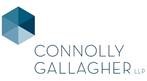 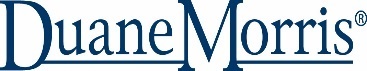 Letter of  Wishes – safe harbors
It is not an abuse of discretion for a fiduciary to decline to consider a letter of wishes that does not meet the 3 conditions listed on the prior slide.
It is not an abuse of discretion for a fiduciary to consider a letter of wishes meeting the 3 conditions in connection with an ambiguous provision of a governing instrument.
A fiduciary’s decision to decline to consider a letter of wishes with respect to an unambiguous provision of a governing instrument is not an abuse of discretion.
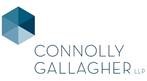 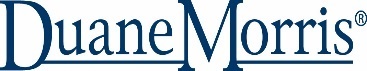 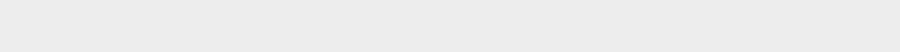 Beneficiary Well-Being(new subsection (32) of Section 3325 and new Section 3345)
Subject to any limitations in the trust instrument, section 3325(32) gives trustees the power to hire, retain, and compensate providers of programs and education for trust beneficiaries that may help prepare them for inheriting wealth.
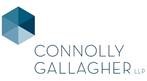 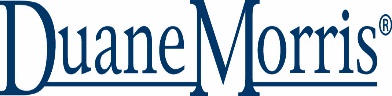 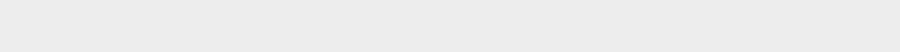 Beneficiary Well-Being (continued)
New Section 3345 provides an opt-in for a trust to be centered on these concepts.  The trust would be a “Beneficiary Well-Being Trust.”
Both new provisions allow the trustee to pay these expenses even if the service providers are affiliates of the trustee.
Payment of such services from the trust fund doesn’t reduce the trustee’s compensation.
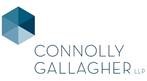 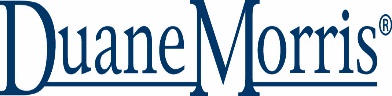 Designated Representative and Virtual Representation (updates to Sections 3339 and 3547)
Section 3339 amendments are clarifications, not substantive changes.
Trustor may appoint DR for beneficiaries who are minors, incapacitated, unborn or whose identities or location are not known and not reasonably ascertainable.  
Trustor’s appointment of DR in connection with a nonjudicial matter requires notice be sent to the represented party’s parent or guardian – but only with respect to represented beneficiaries who are minors or who are incapacitated.
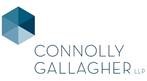 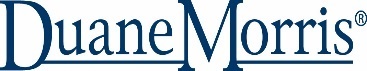 Designated Representative and Virtual Representation (continued)
Amendment to Section 3547 fills a gap in the statute vis a vis the ability of a DR to virtually represent beneficiaries.  
Under the amendment, the designated representative of one beneficiary may virtually represent another beneficiary who the first beneficiary could have virtually represented, provided that there is no material conflict of interest between the designated representative and the represented person.
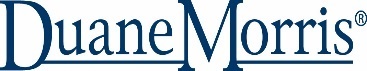 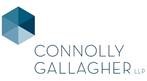 Chapter 8 is the Uniform TOD Security Registration Act!C’mon!  Do you all need a refresher course?
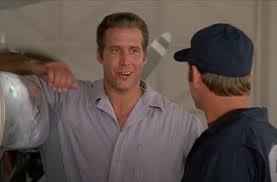 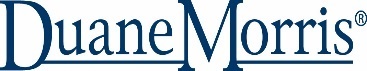 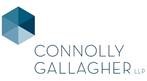 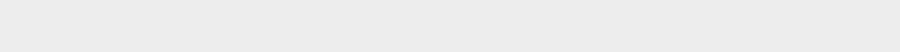 TOD Security Registration(enhancing ability to transmit assets via non-probate means – amending Sections 801 and 805)
By amending various definitions within Sections 801 and 805, these statutes result in streamlining and encouraging the disposition of entity interests outside of probate.
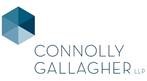 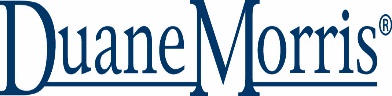 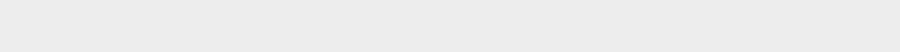 TOD Security Registration (cont’d)
The “book entry” or name of the account doesn’t need to include the beneficiary names – so long as the “registering entity” maintains records of the beneficiary names.

Note, per the bill’s synopsis, that these changes don’t override the entity’s operating agreement or governing provisions, and take effect subject to those requirements (such as transfer or ownership restrictions).
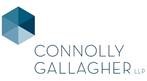 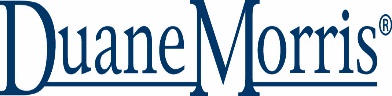 Case law updates involving Delaware trusts (Oct. 2023-Oct. 2024)
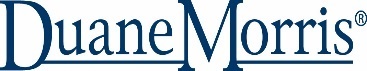 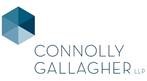 Paradise – decision by Delaware Supreme Court
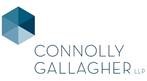 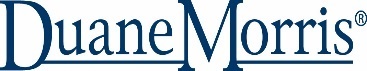 Useful for purposes of Commissioner v. Bosch?
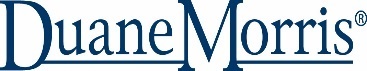 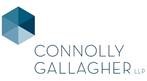 Niki and Darren
Trustees who did not have power to distribute trust principal improperly decanted the trust.
Court held the decanting void and ruled that the assets must be viewed as having never left the original trust.
This case was brought by a beneficiary who had consented to the decanting, but her consent was not a bar to equitable relief.
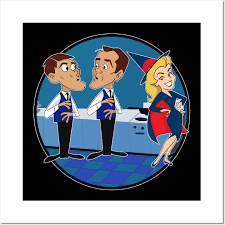 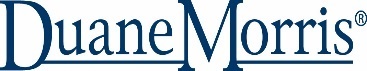 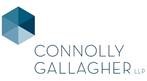 Sweeney v. Sweeney
Dueling brother and sister fight to remove each other as trustee of Mom’s trust. 
Brother’s conduct was suspicious. Sister’s conduct was a breach of trust and motivated by hostility. Sister was the one removed.
Case is a reminder to inventory valuable trust property ASAP and to keep all interested parties promptly informed.
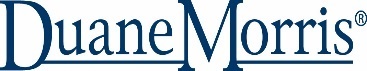 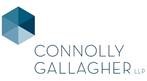 Menzies
2021 decision: fraud claims dismissed; breach of duty claims survive based on trustee’s failure to tell the beneficiary that trustee obtained advice of counsel
2023 decision: breach of duty claims fail on summary judgment
2024 decision: court upholds trustee’s claim against plaintiff for indemnification
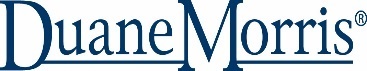 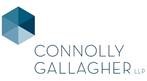 Other cases
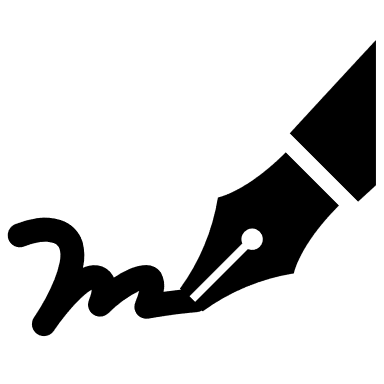 Bey (forged Will)

	Carlisle (alleged fraudulent 	marriage)

	Evans (proving sisterhood)

	Pedigo (old residuary clause 	left in new version of Will)
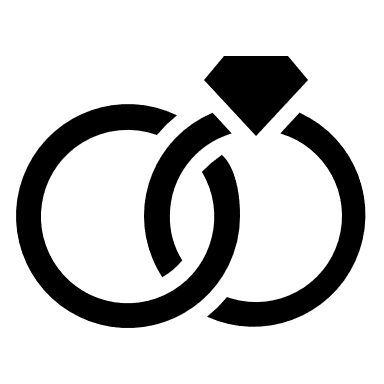 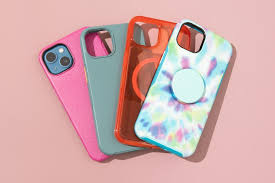 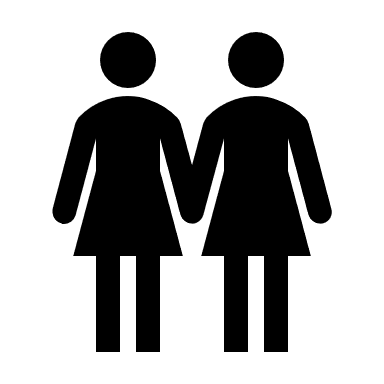 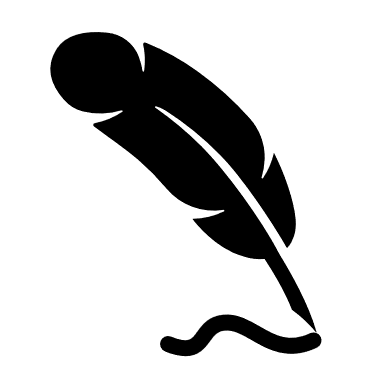 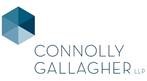 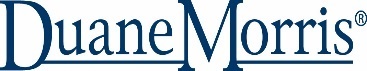 Other cases, cont’d
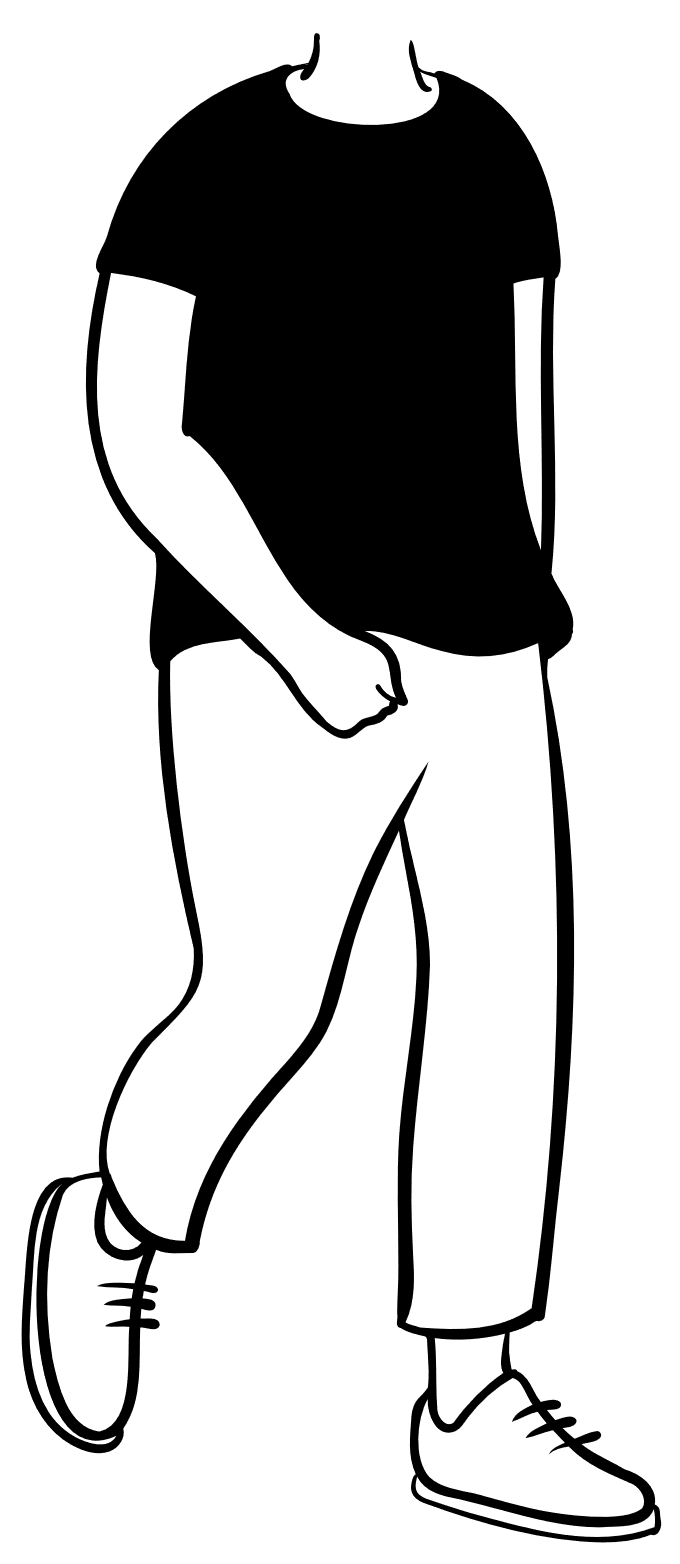 Cecil (indirect standing)

	Nastatos (closing of estate 	mooted other proceedings)

	Weil (3-month exceptions 	deadline strictly construed)

	S.C. and R.P. v. K.G. (small 	estate affidavit doesn’t give 	priority in burial decisions)
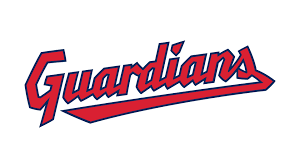 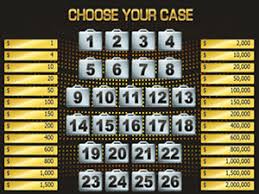 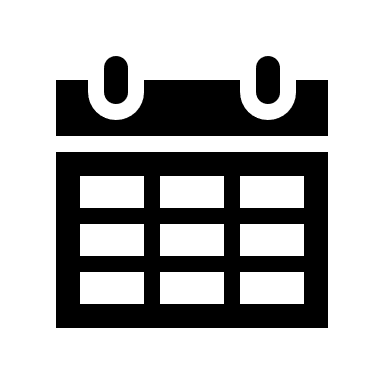 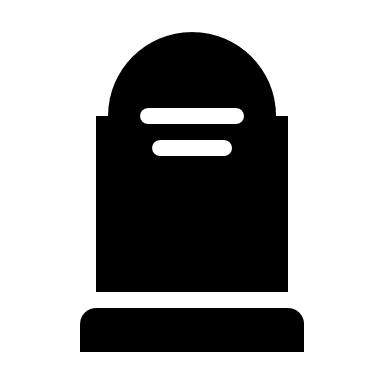 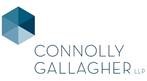 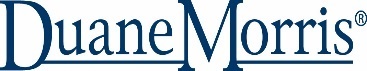 And finally………   McMillan v. Nelson (sorry …..only peripherally involves the Estate of ….)
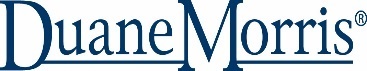 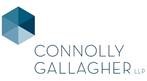 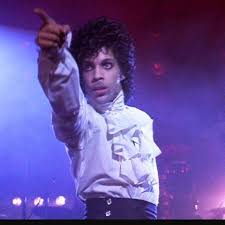 Thank you!
Jocelyn Borowsky
Greg Weinig
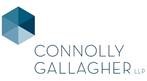 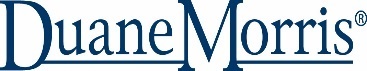